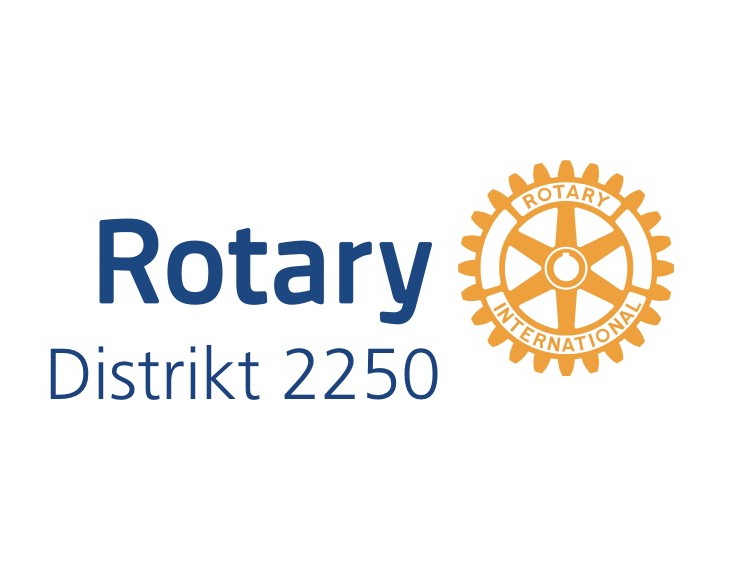 Rotary Youth Exchange
Rolf Thingvold, Førde Rotaryklubb
Ansvarlig for ungdomsutvekslingen i D2250
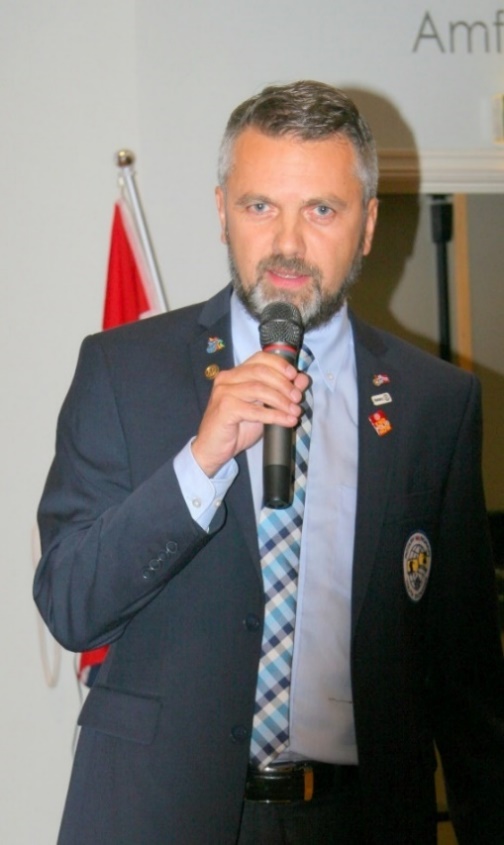 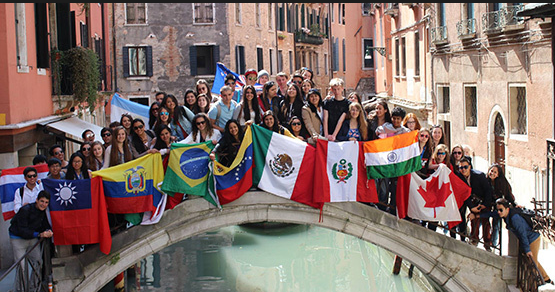 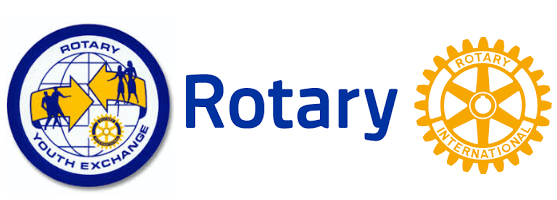 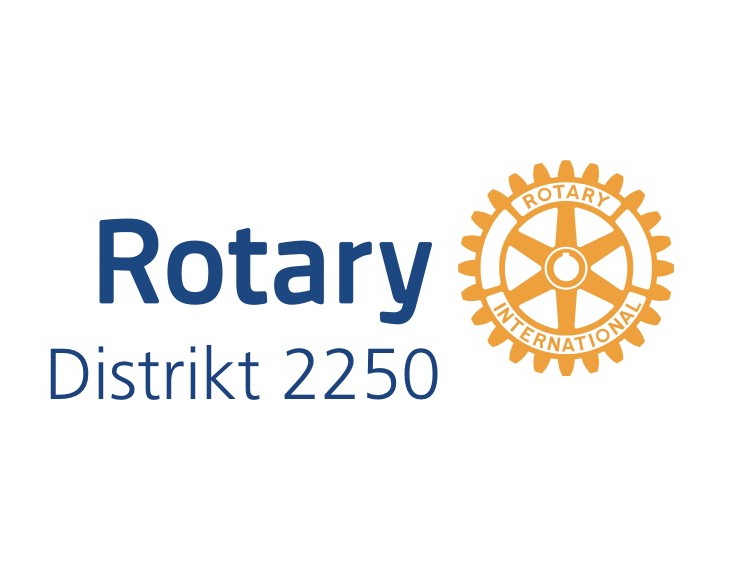 Program:

Generell info om Rotary sin Ungdomsutveksling
Kort om organisering
Økonomi (kostnader for klubb og student)
Forventninger til student og mottagende klubber
Georgia stipendet
Roundtrips/ Summer Camps
RYLA
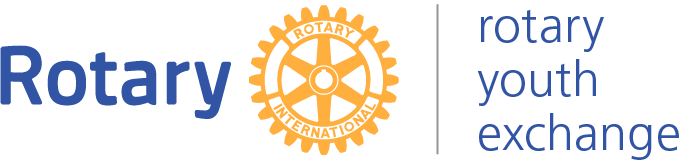 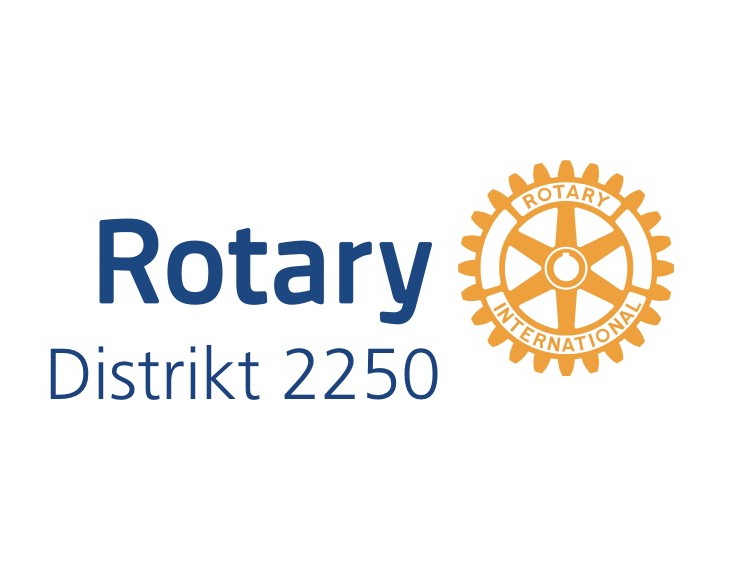 The Year of a Lifetime – A Lifetime in a Year
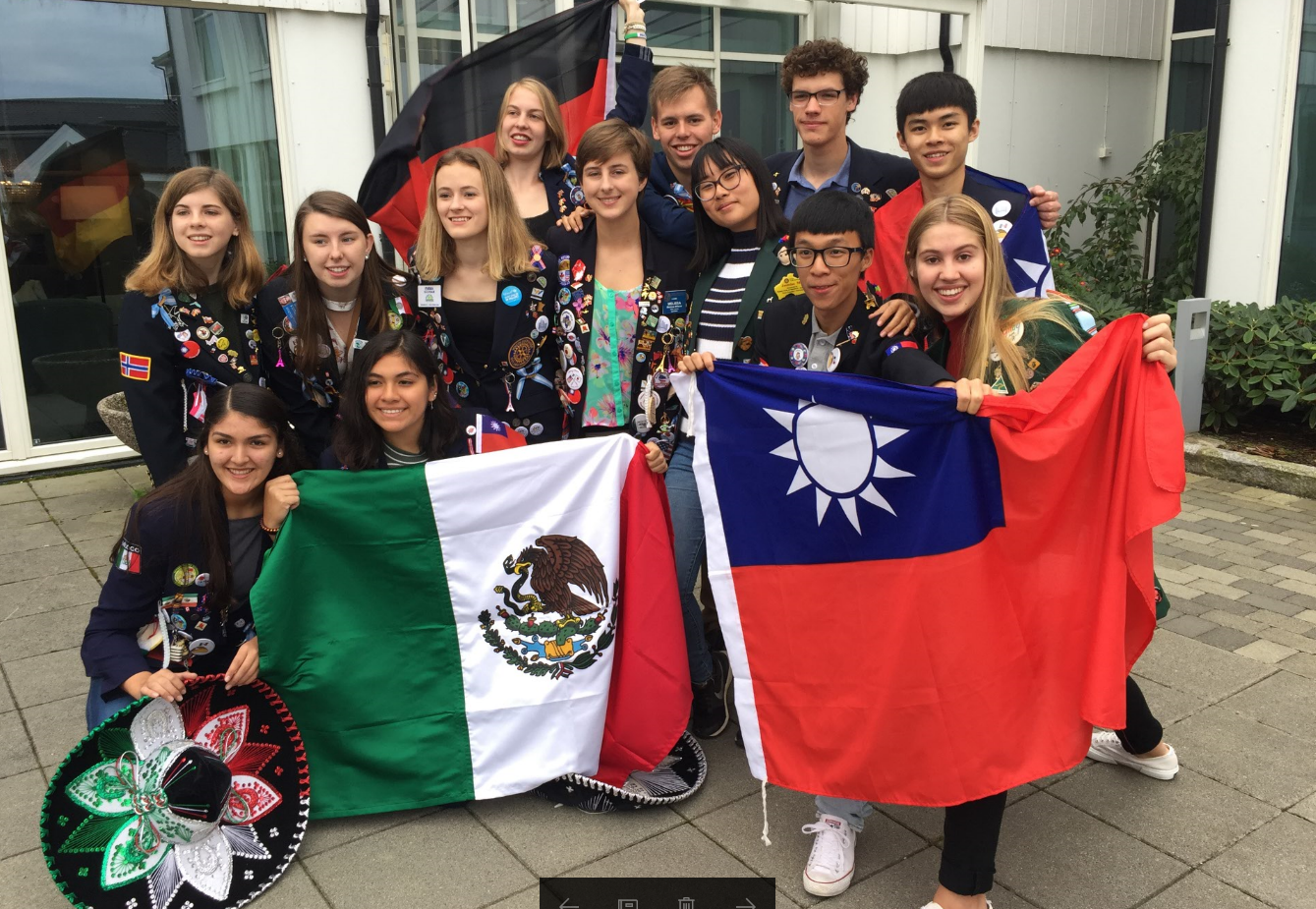 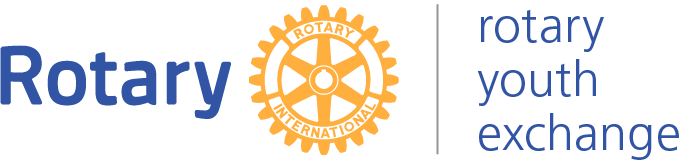 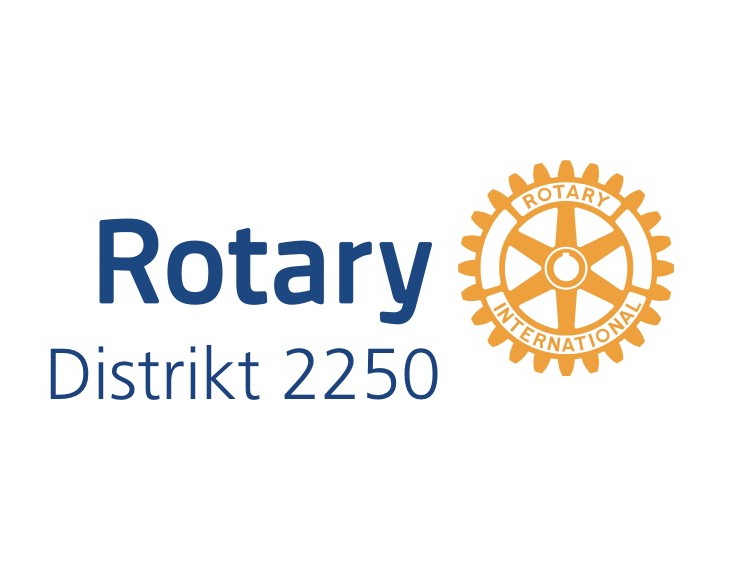 Ansvar og organisering

- 6 distrikt med hver sin Guvernør
- 6 distrikt med hver sin DYEO
- 1-2 Short term ansvarlige (Roundtrips)
- 2 Korrespondenter
Europa, Afrika og Asia
Sør- og Mellom-Amerika, USA og Canada

NORFO v/ Multidistrikt 
MDYEO
Fellesfunksjoner/ sekr. oppgaver
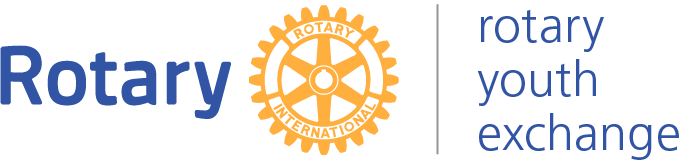 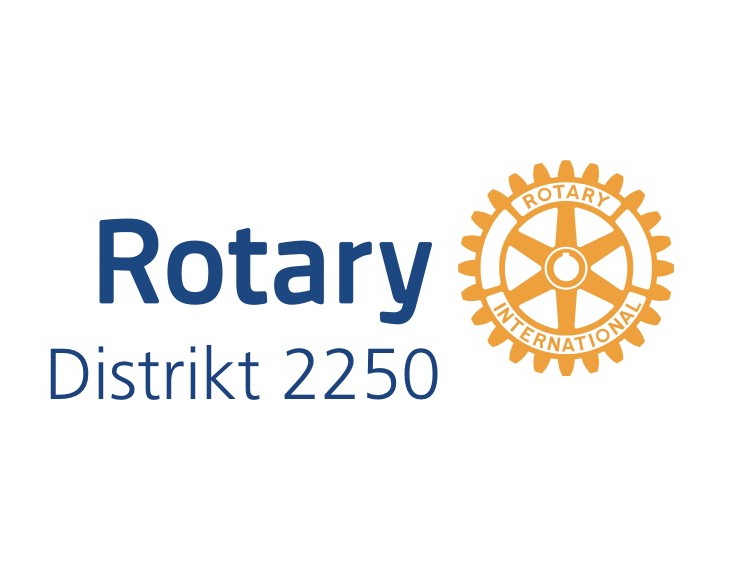 ROTARYS FORMÅL:

Å ARBEIDE FOR INTERNASJONAL 
FRED OG FORSTÅELSE, 
GJENNOM VENNSKAP OVER LANDEGRENSER 
MELLOM MENNESKER FRA ALLE YRKER…

Ungdomsutvekslingen er et av våre flaggskip

Rotary’s motto: Å gagne andre
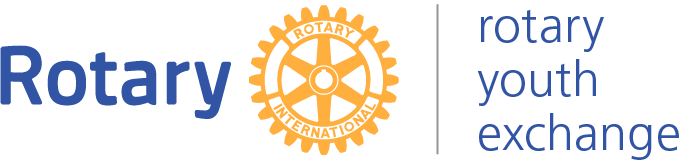 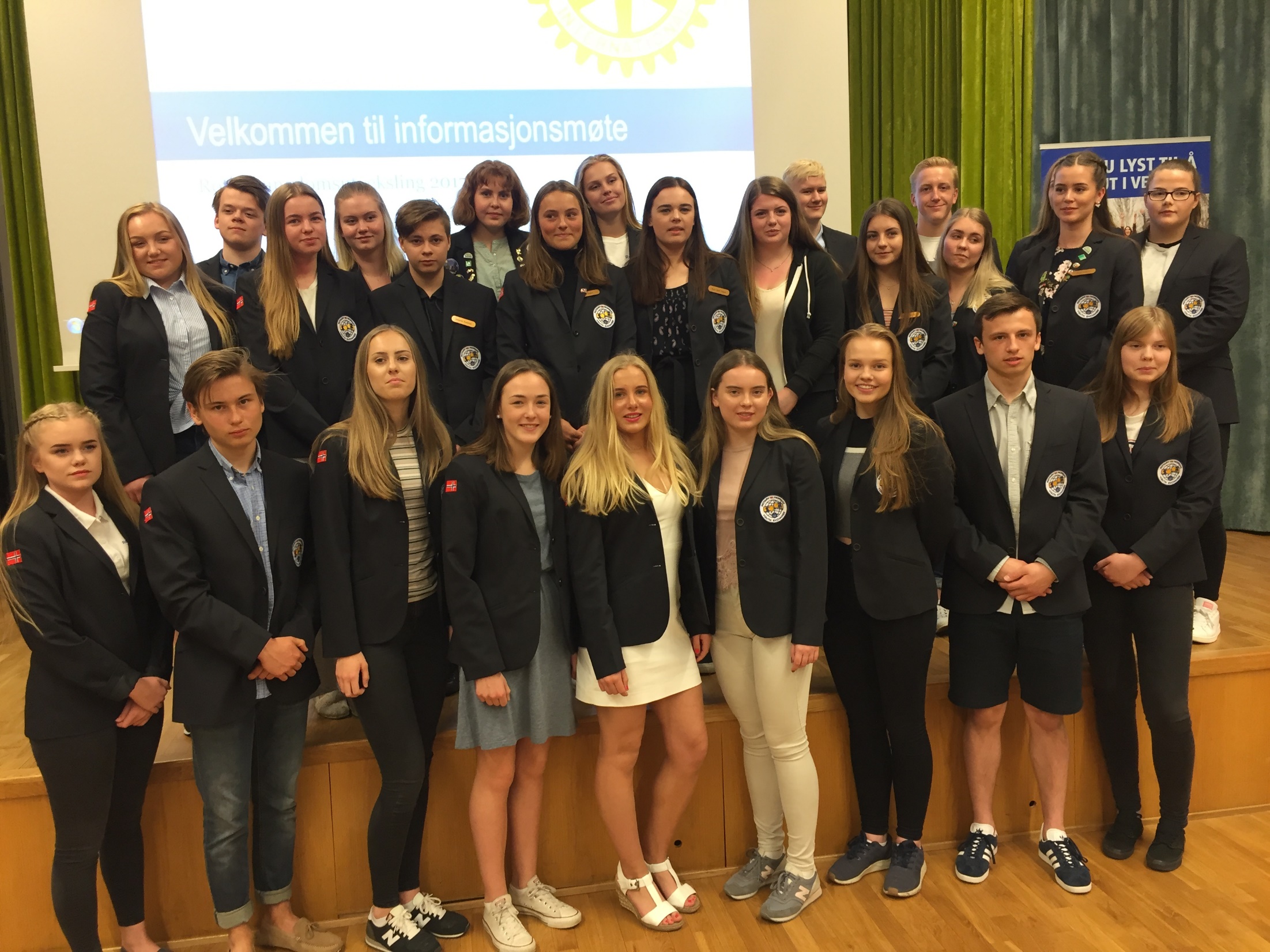 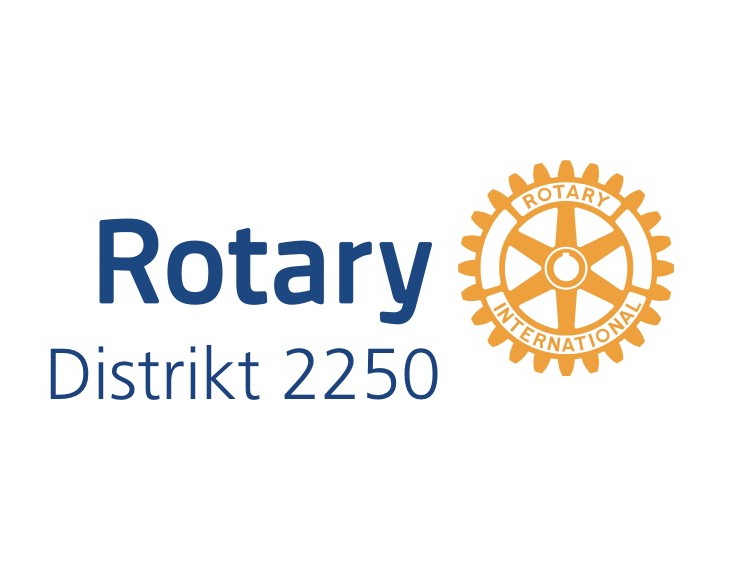 De to fra Distrikt 2250 som er reist ut nå
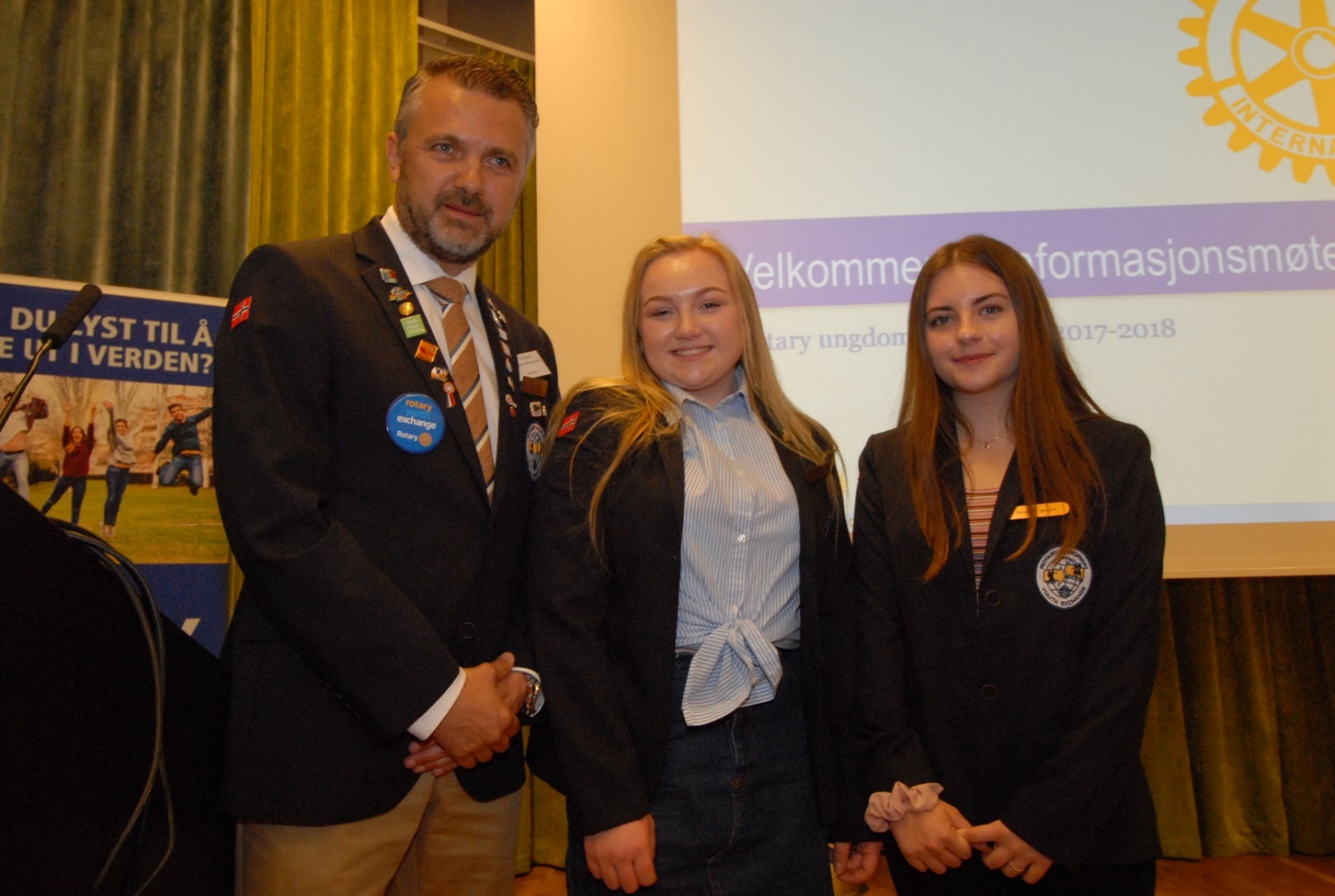 Irmelin 
fra Karmøy
Er i Mexico
Belen 
fra Bergen
Er i Seattle, USA
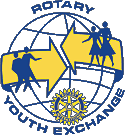 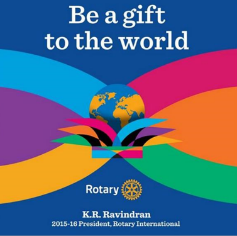 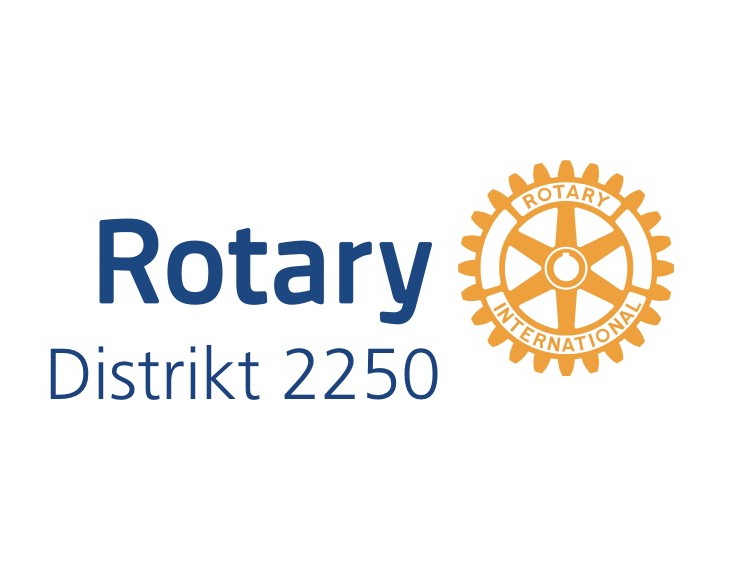 Våre Ungdomsprogrammer
https://www.rotary.org/en/our-programs/youth-exchanges
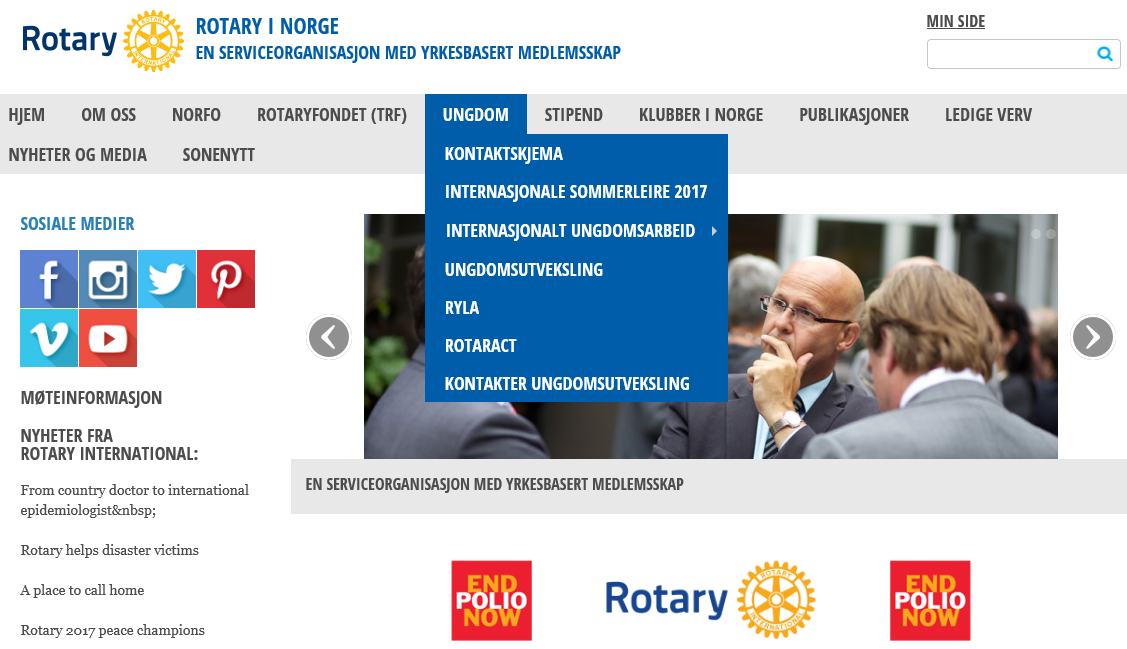 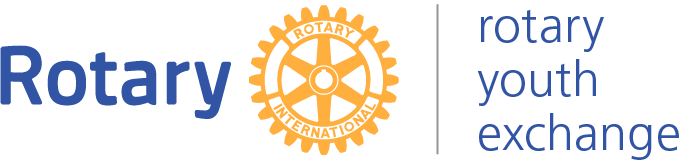 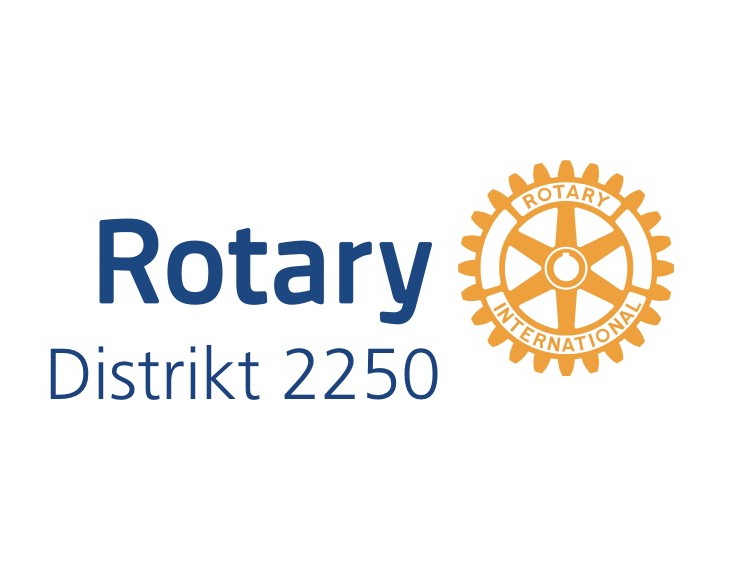 Rotary Youth Exchange
 – Long term (11 mnd.) Programmets omfang
Ca. 9000 ungdommer deltar hvert år
Mer enn 100 land deltar i programmet
-   86 % av alle verdens distrikt er med
Programmet er åpent for alle (16-17-18 år ved utreise), 
     uavhengig av tilknytning til Rotary.
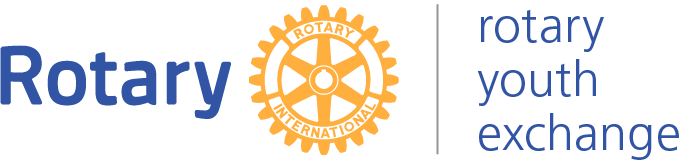 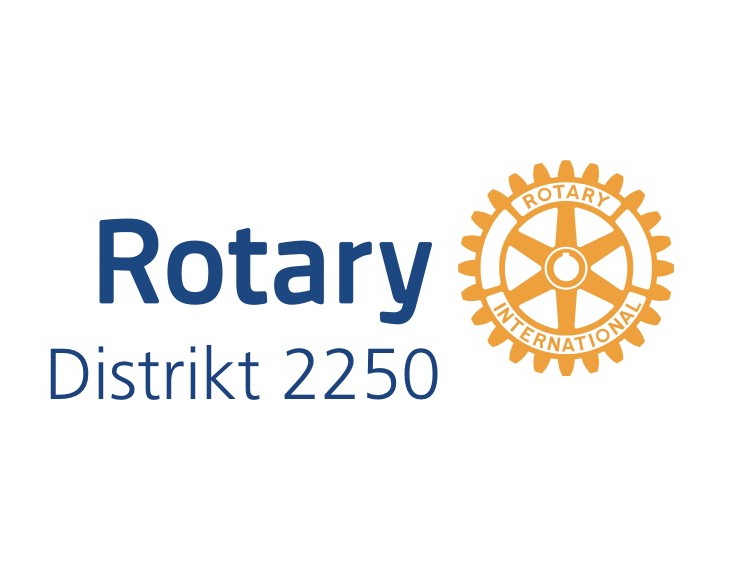 Vår utfordring
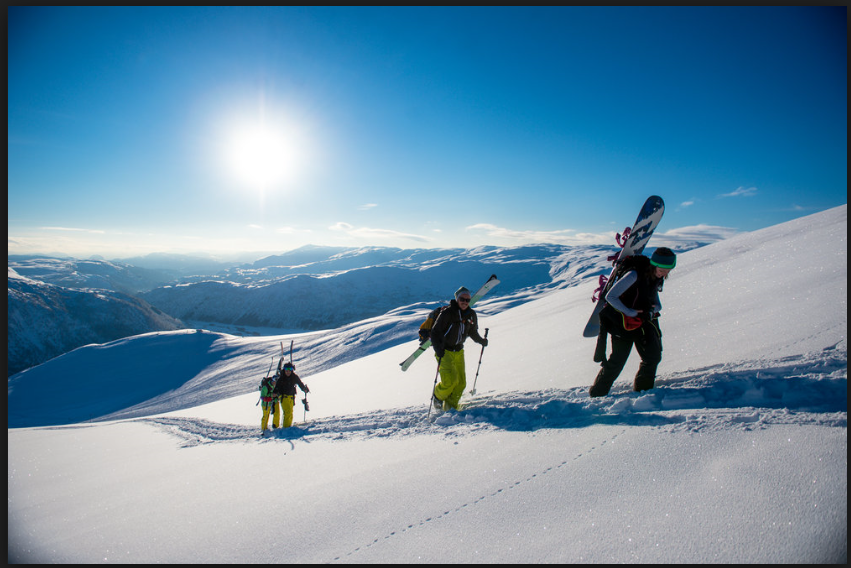 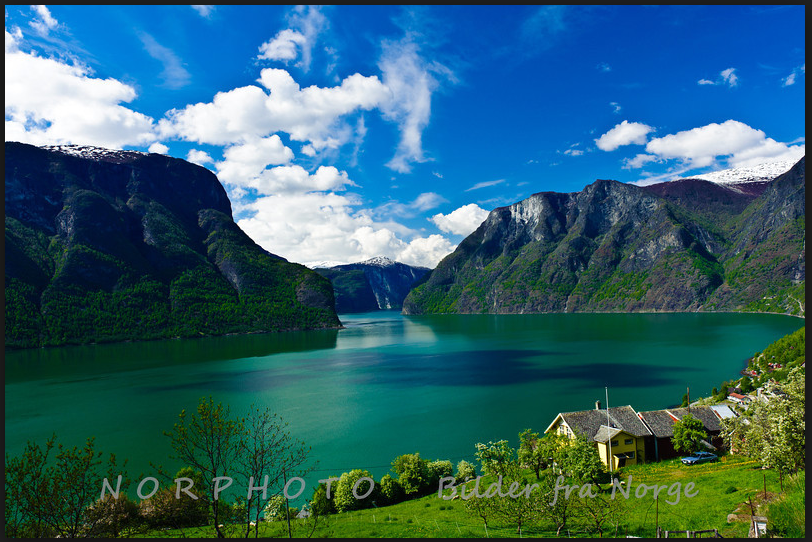 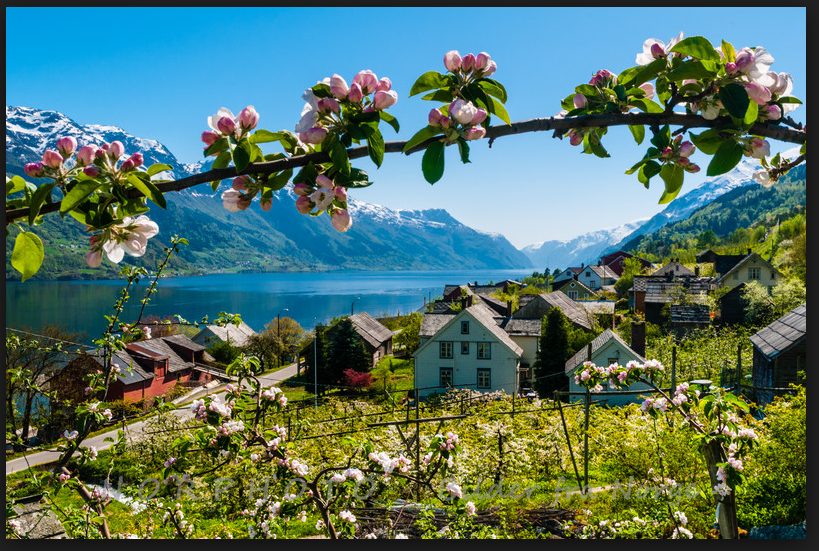 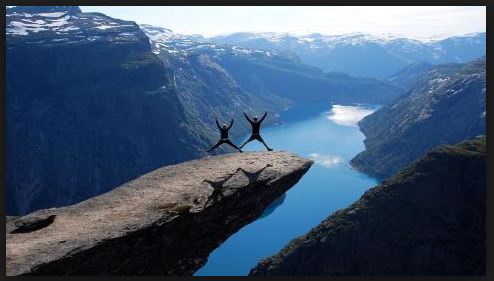 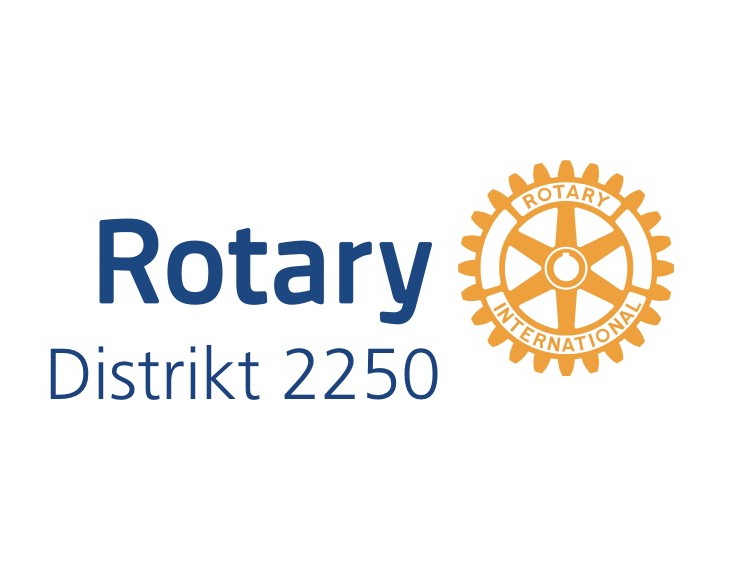 Opplevelser - WinterCamp
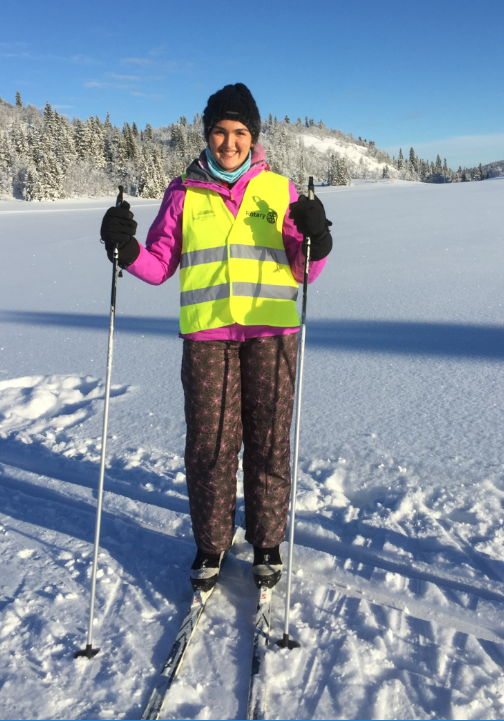 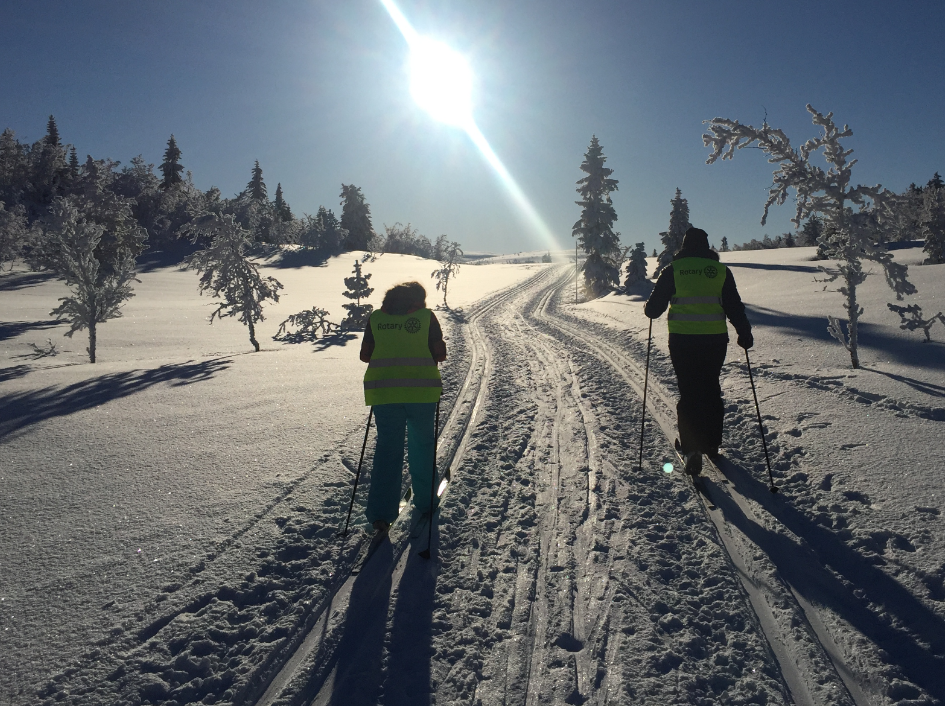 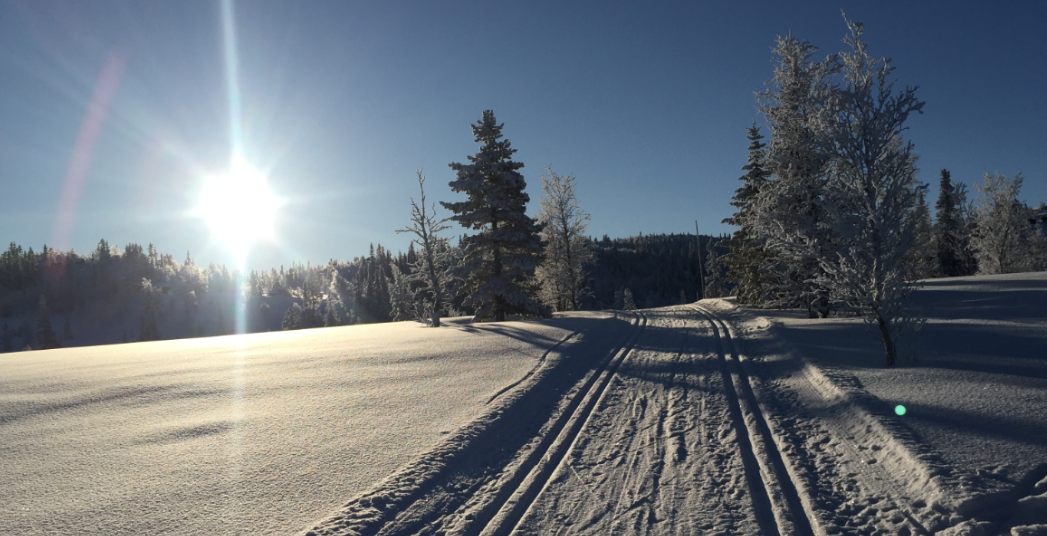 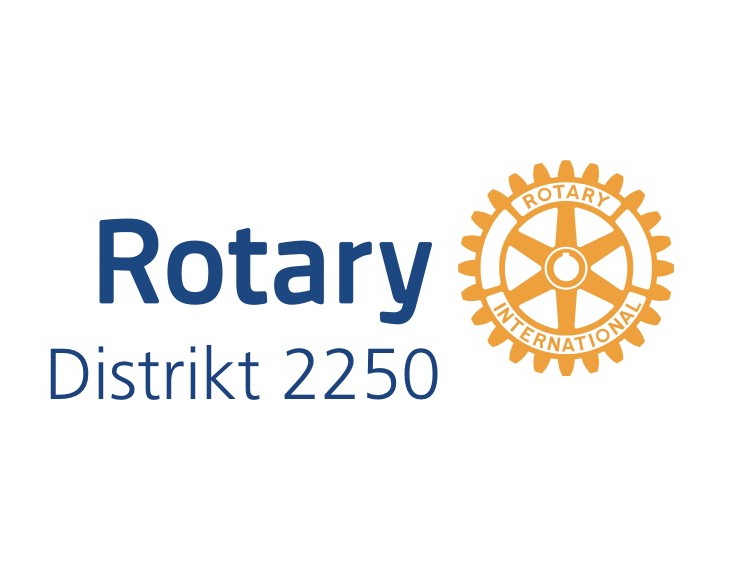 Opplevelser - Norgestur
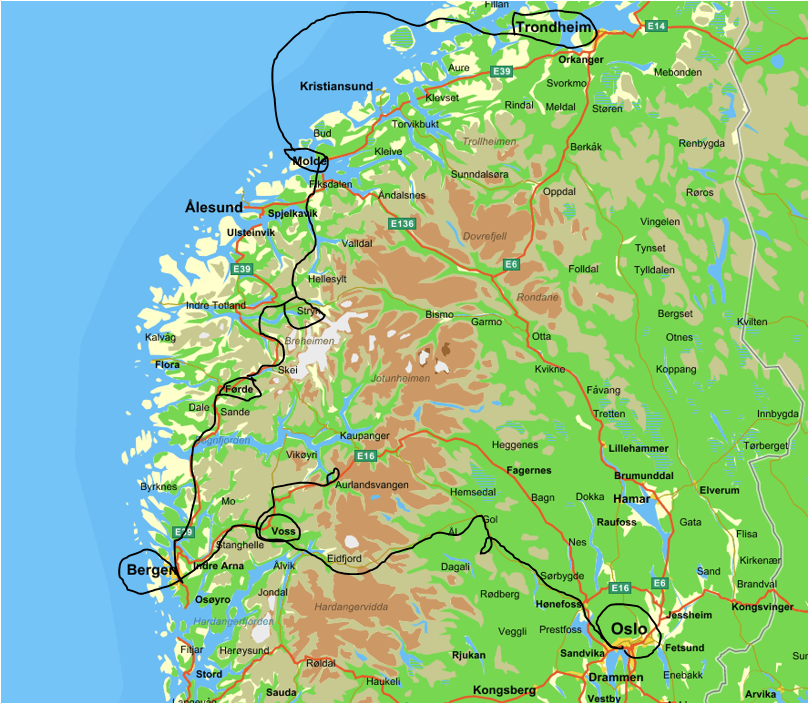 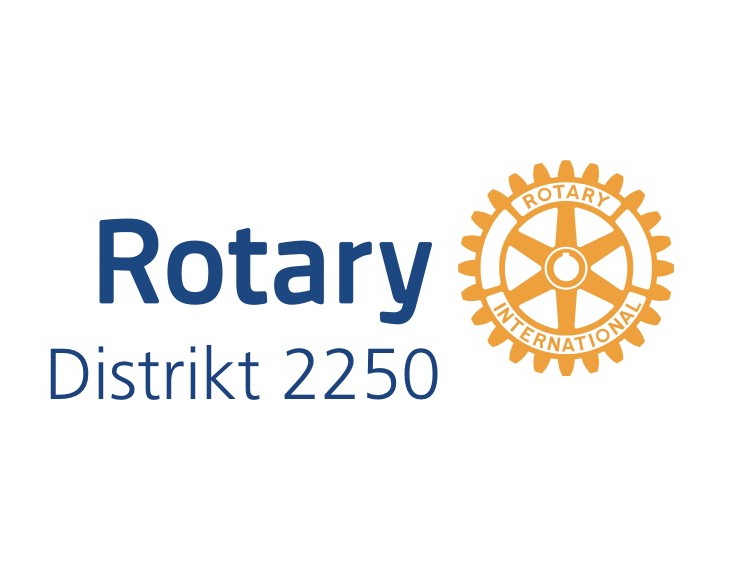 Hvorfor velge Rotary sin ungdomsutveksling?
Vi har et veldig godt «produkt»
Lang erfaring – og en veldig god historikk
Nettverk (vertsfamilier, rådgiver, klubb, distrikt)
Trygghet både for student og foreldre
Økonomi (vi er en ikke kommersiell org.)
Stipendordninger
…
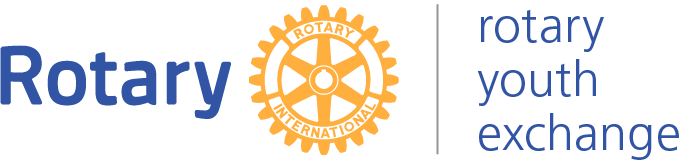 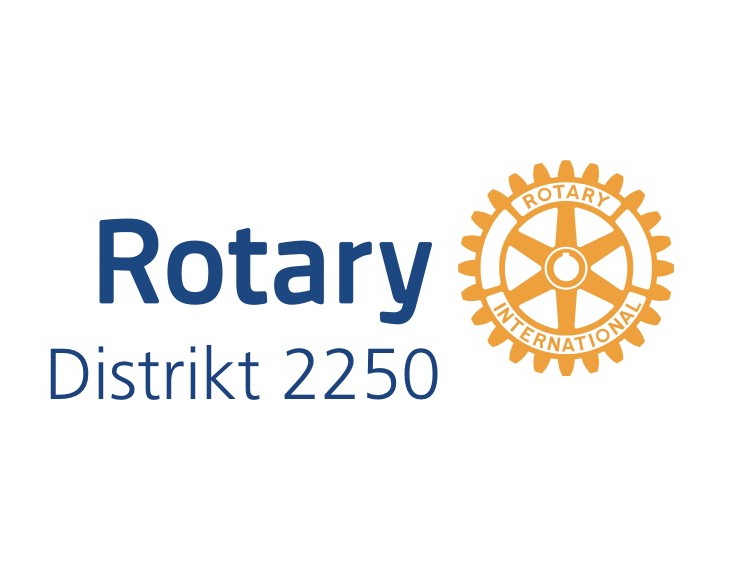 Andre aktører…
De mer kommersielle organisasjonene tenker litt annerledes
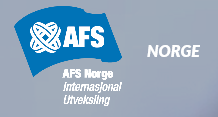 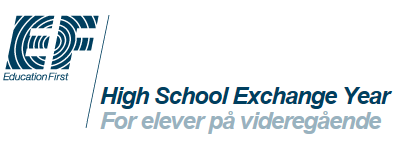 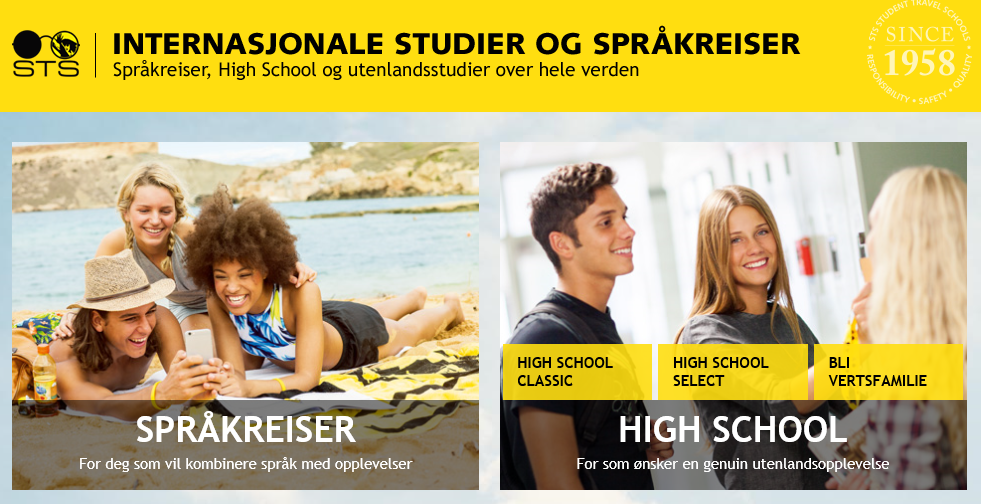 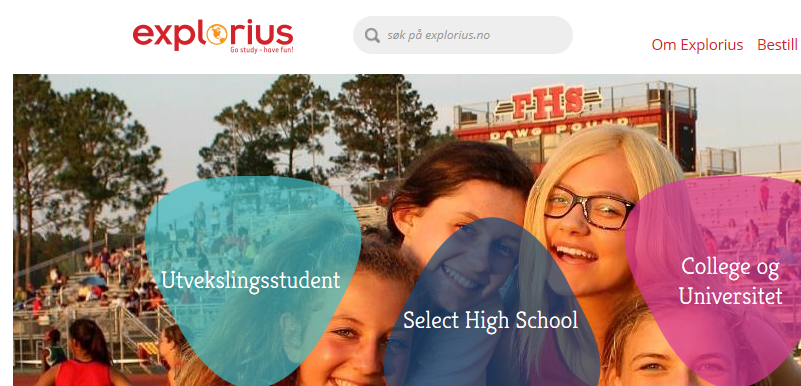 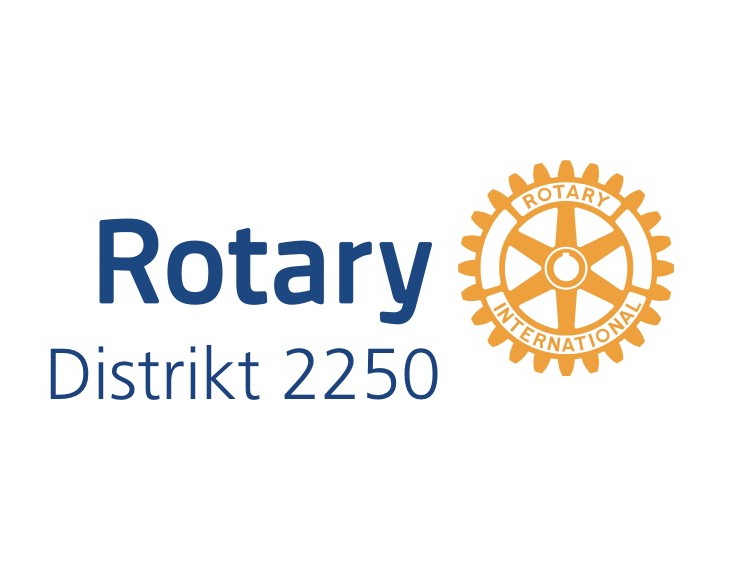 Arenaer vi må være på
Google
Facebook
Youtube
Instagram
Twitter
Skoler (både Ungd. skoler og Videregående)
PETS og Distriktskonferansen
Utdanningsmesser
Plakater og brosjyrer
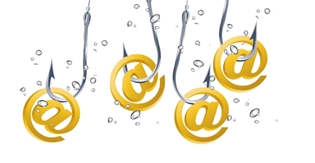 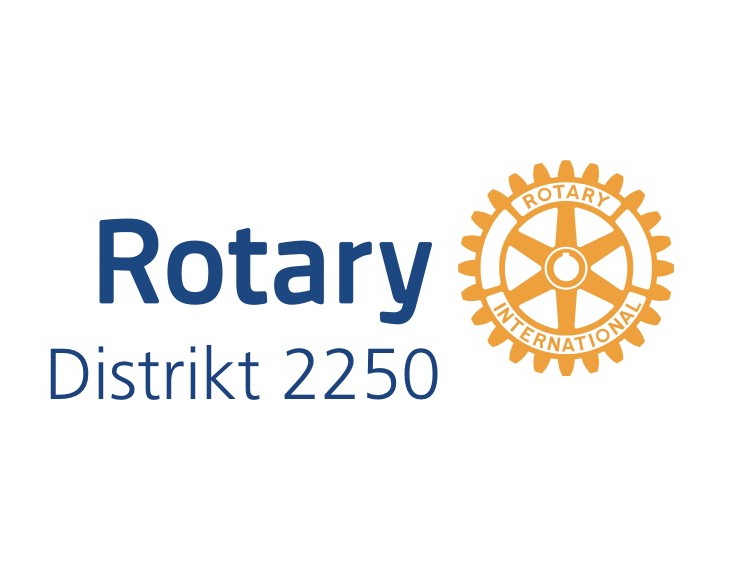 Litt statistikk: Distrikt 2250 vs. alle distriktene
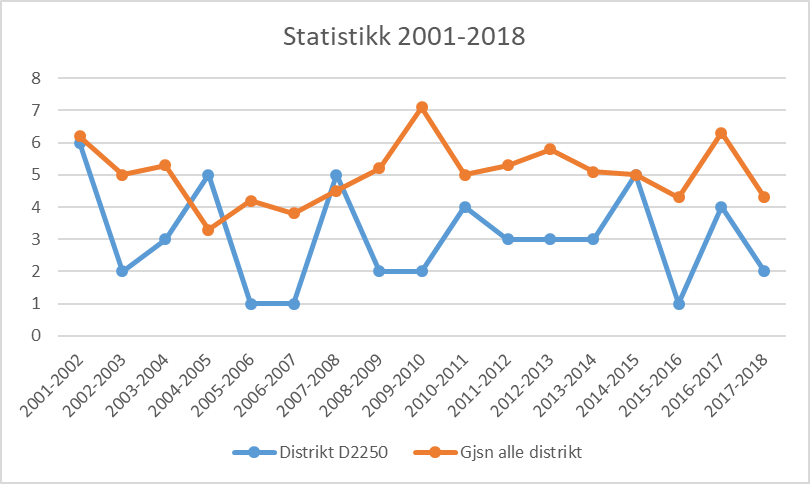 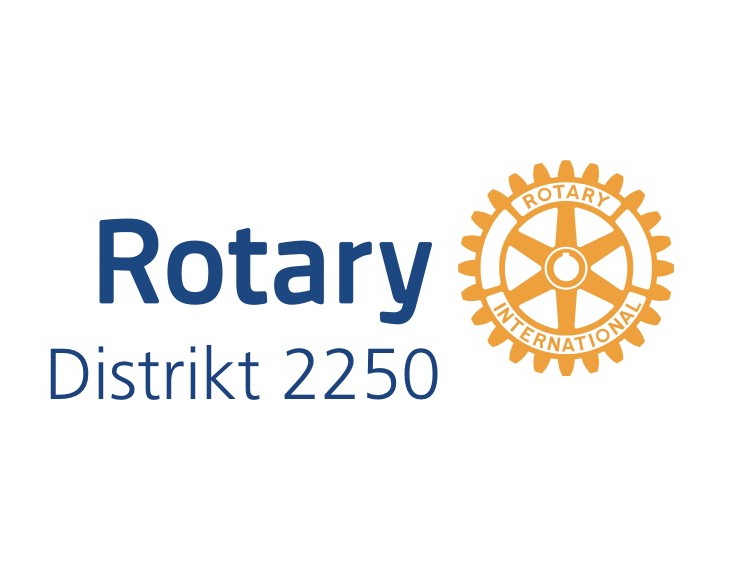 Status siste årene
Outbounds fra Norge:

2015-2016:		26 studenter ute (1 fra D2250)
2016-2017:		38 studenter ute (4 fra D2250)
2017-2018:		28 studenter ute	(2 fra D2250)
2018-2019:		40 studenter reiser ut (3 fra D2250)		
2019-2020:		Mål om 5 studenter fra D2250

         Vi ønsker samarbeid mellom flere klubber
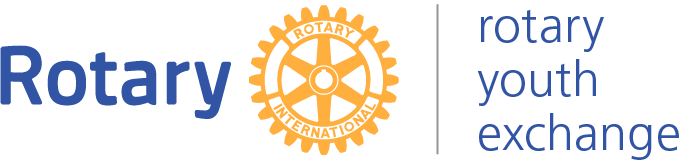 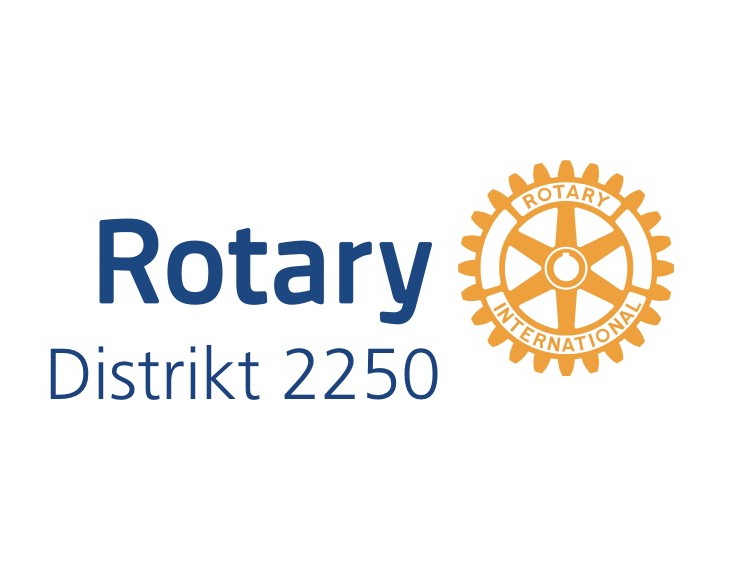 Status pr i dag i D2250 for utveksling
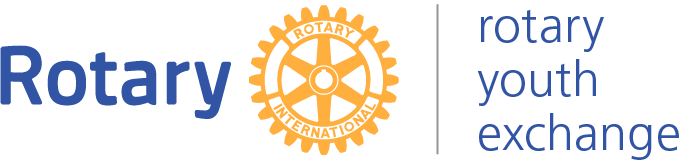 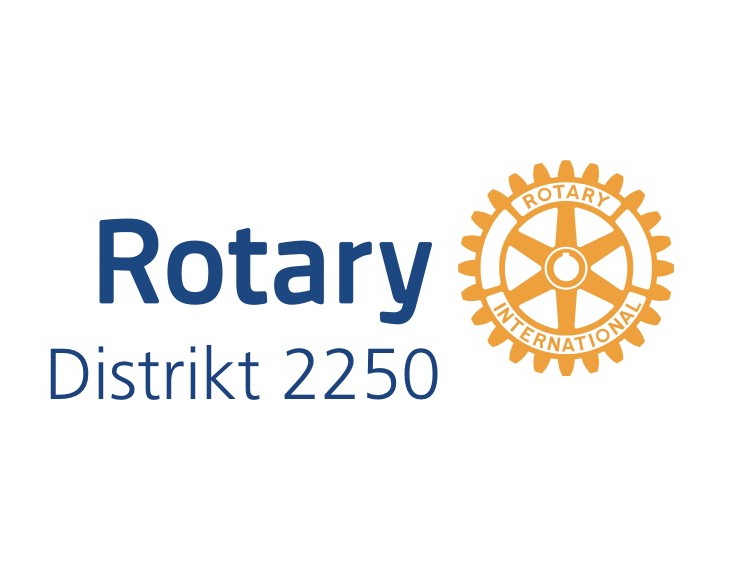 Kostnader for din klubb (som vertskap)
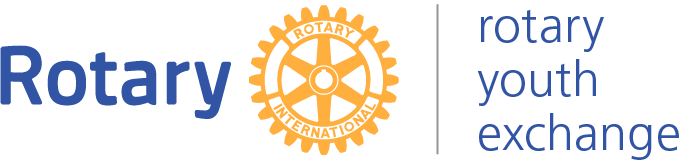 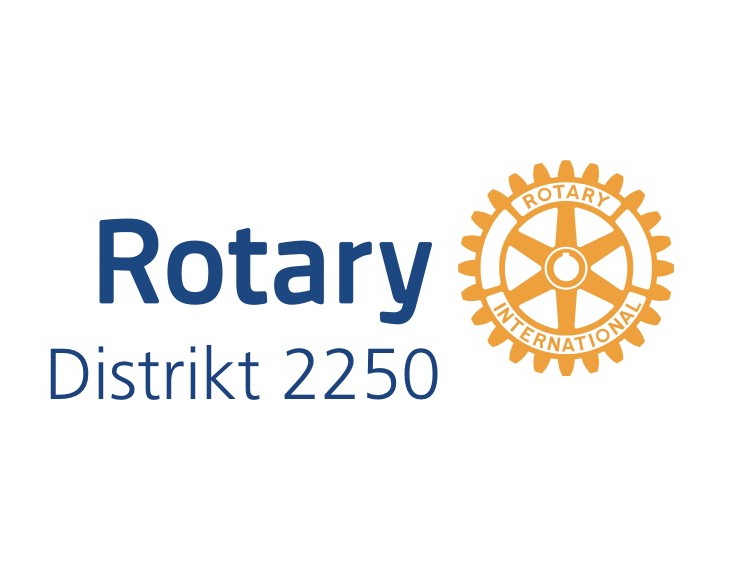 Kostnader for foreldrene/ student
Totale kostnader for den utreisende:

Kr. 12.000,- er det eneste som blir fakturert fra Rotary
Kr.   9.000,- (estimert) Flybillett t/r til USA (blir fakturert fra Kilroy)
Kr.   1.000,- gaver til 3 vertsfamilier
Kr.   5.800,- Forsikring (blir fakturert fra Europeiske)
Kr. 15.000,- Evt. Lommepenger og aktiviteter gjennom året 
		(som ikke er Rotary-finansiert, turer, helgesamlinger etc.)

Totalt ca 43.000,-
 
HUSK å søk stipend i Lånekassen.
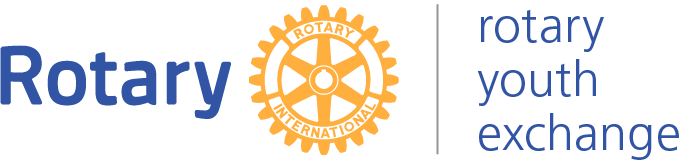 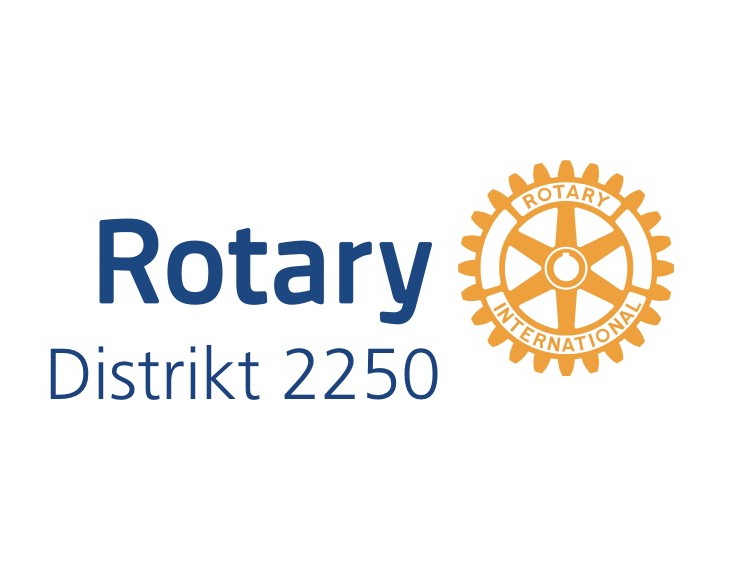 Hva forventes av studenten?
At du tar skolen på alvor
At du forholder deg til Rotary’s regler (4 D’er)
No Drinking, Drugs, Driving, Dating
At du er motivert for oppholdet
Ift Rotary’s intensjon og verdier
landets kultur og levemåte 
interessert i lære mest mulig 
Ikke sitte så mye med mobil/ pc’n, eller ha for mye kontakt med hjemlandet, men i stedet delta i det som foregår der du er. Være til stede!
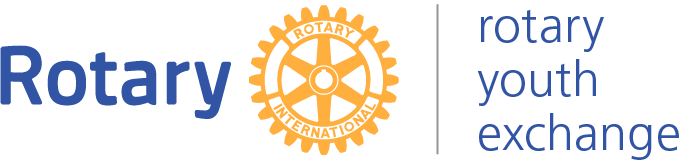 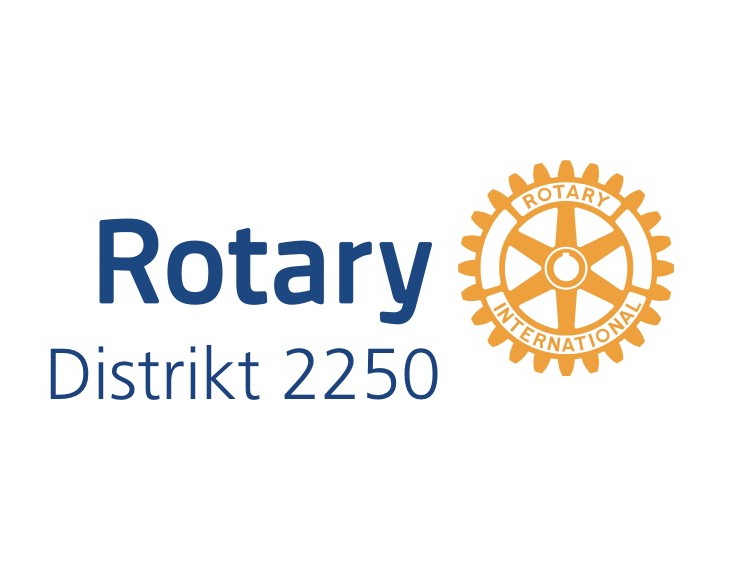 Hva forventes av studenten forts.?
Du skal holde foredrag i din vertsklubb (20 min.)
Du deltar i vertsfamilien som et vanlig familiemedlem
Du skal holde foredrag her i klubben etter hjemkomst
At du er positiv og utadvendt og en god ambassadør for ditt hjemsted, for Rotary og for Norge
Besøk fra Norge?
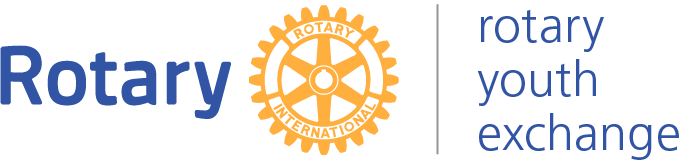 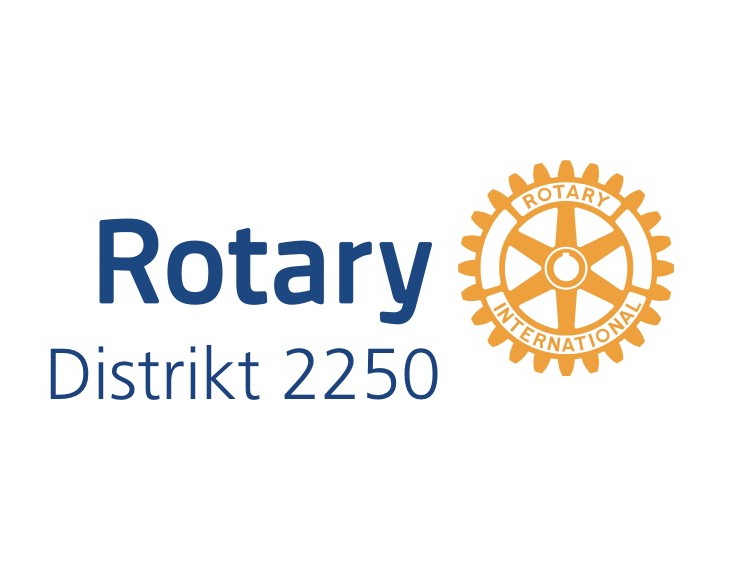 Hva forventes av vertsfamiliene/ klubben?
Sørg for en varm velkomst på flyplassen
Sett opp et års-hjul for aktiviteter
Hva med en egen komité?
Del på oppgavene – og engasjer hele klubben
Rådgiveren er studentens nærmeste gjennom året
Studentens «advokat» og tilrettelegger (fortrolighet)
CYEO (Club Youth Exchange Officer)
Pri 1: Oppholdstillatelse - Bankkort - Mobil ab.
Reiser på egen hånd krever skriftlig erklæring fra DYEO
PS: Utvidet Politiattest kreves for (begge) foreldrene
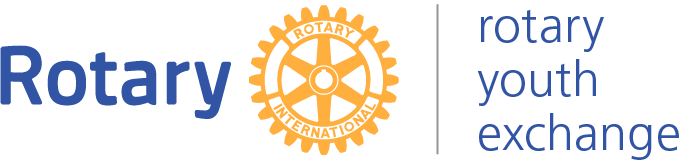 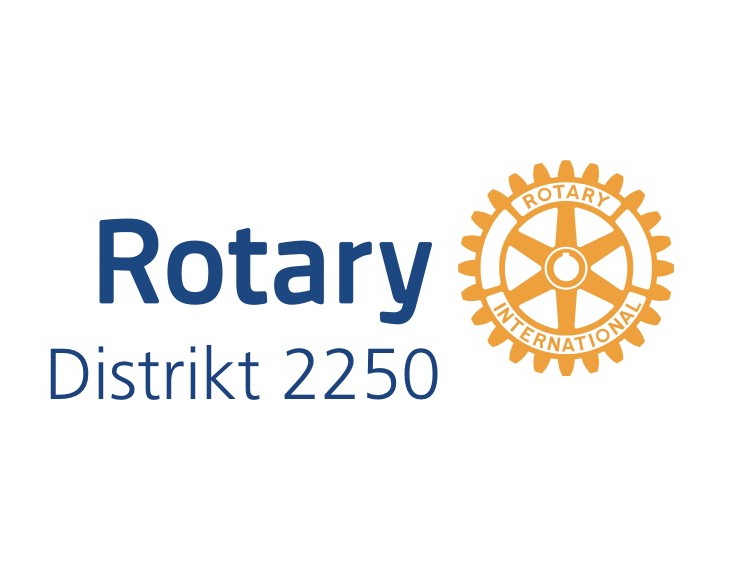 Innvendinger fra klubbene…
Det er for kostbart for vår lille klubb
Vi får ikke tak i vertsfamilier
Vi får ikke tak i søkere
Dårlig erfaring fra tidligere utvekslinger 
Høy gjennomsnittsalder i vår klubb
Inngår ikke i vår langtidsplan (3 årsplan)
…
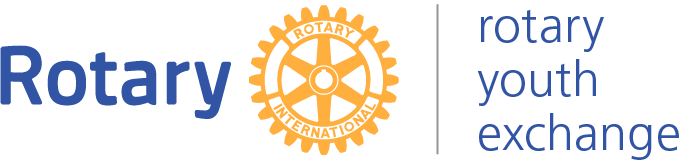 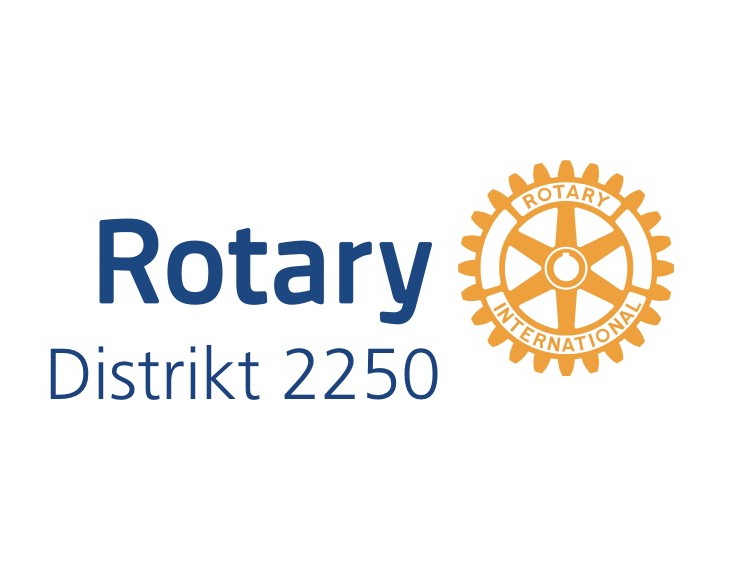 Utfordringer - Hvordan snu disse innvendingene?
Kostnader for klubb (ca. kr. 30.000,-)
Gå sammen flere klubber evt.
Søke District Grant
Nytt fra 2018; tilskudd på 5000,- fra distriktet
Hvordan skaffe vertsfamilier?
Utfordre den familien som sender ut en ungdom
Tidligere erfaringer?
Erfaringer viser også at det er en berikelse for klubben
Hva med fordelene ungdomsutvekslingen gir?
Bruke det i rekrutteringsarbeidet?
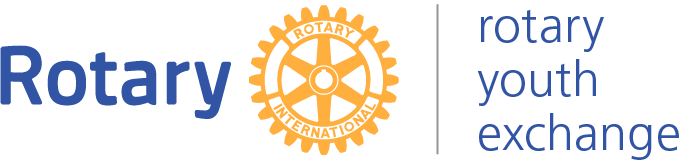 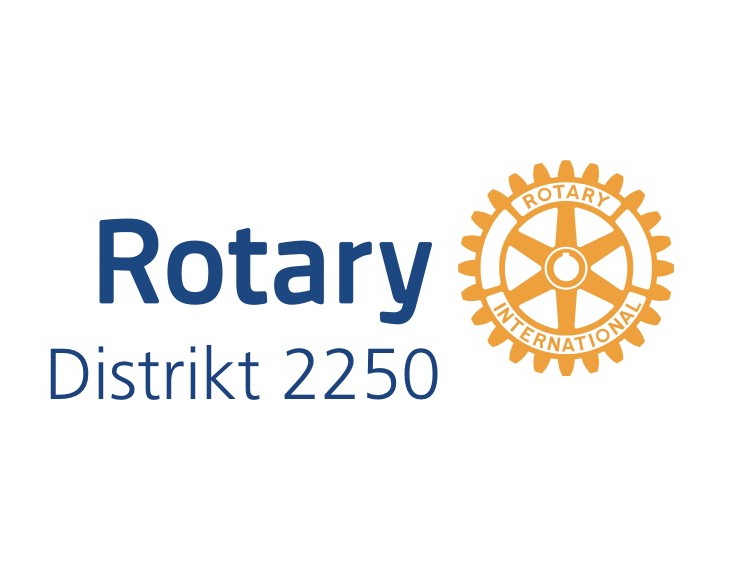 La flere få oppleve dette
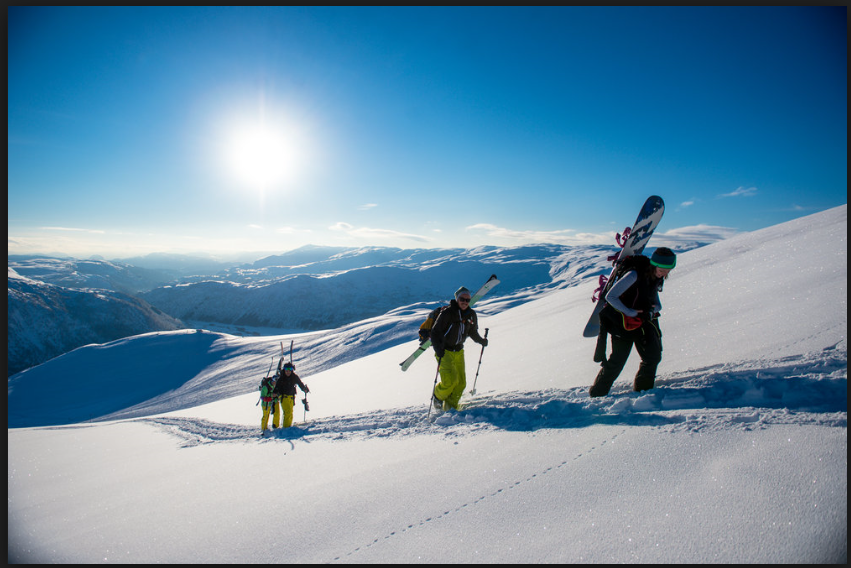 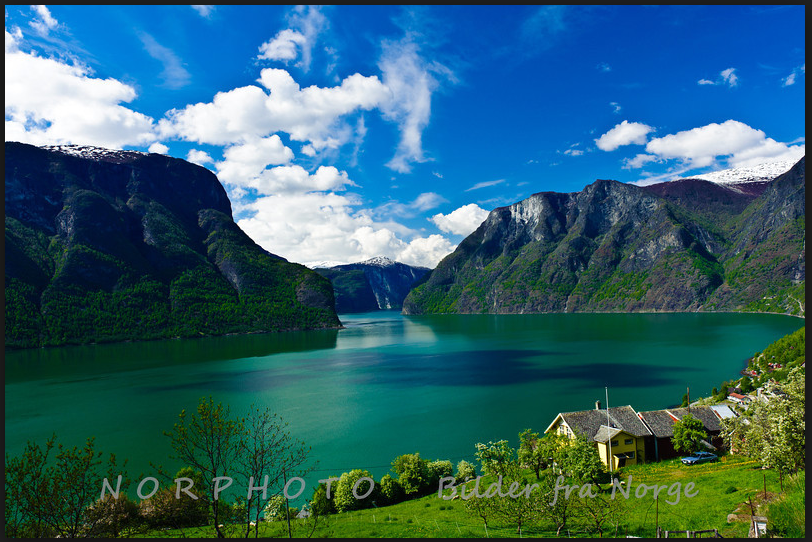 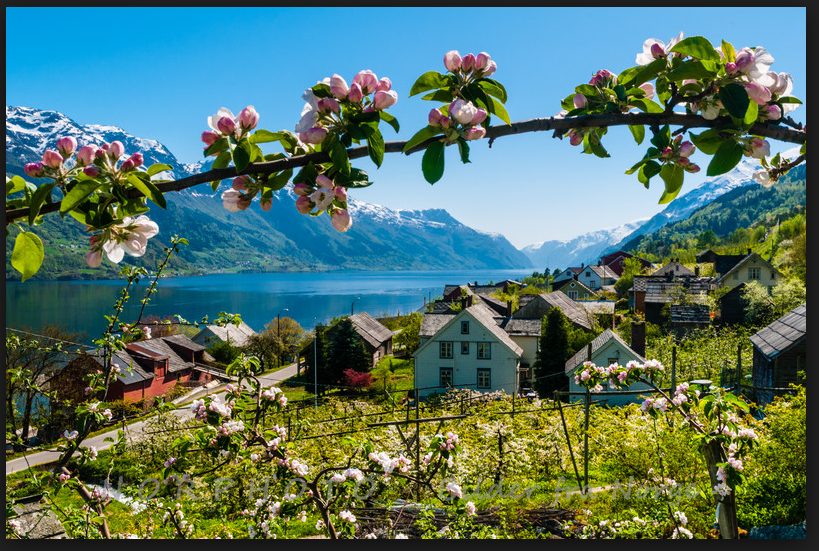 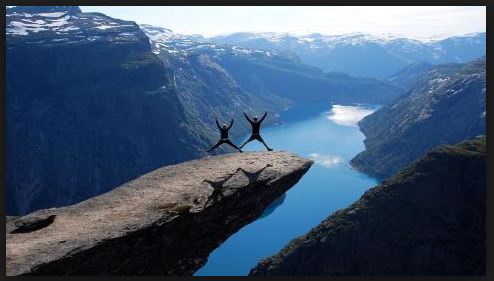 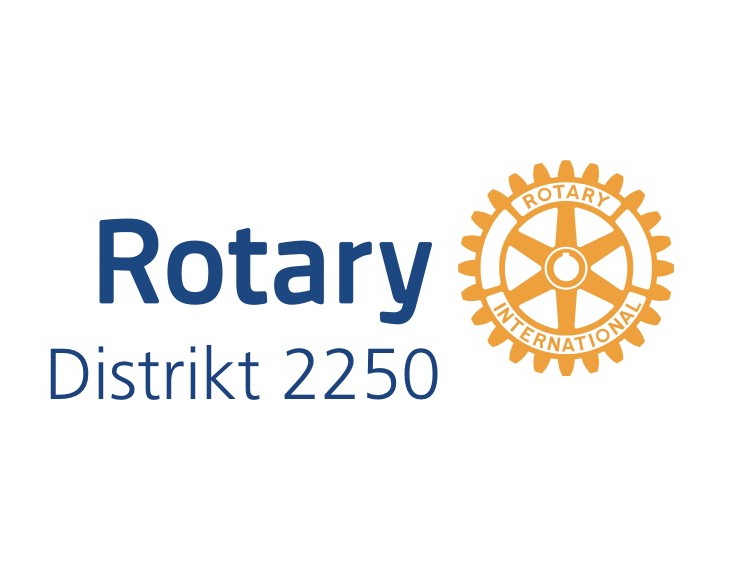 Disse besøker Norge nå 2017-2018
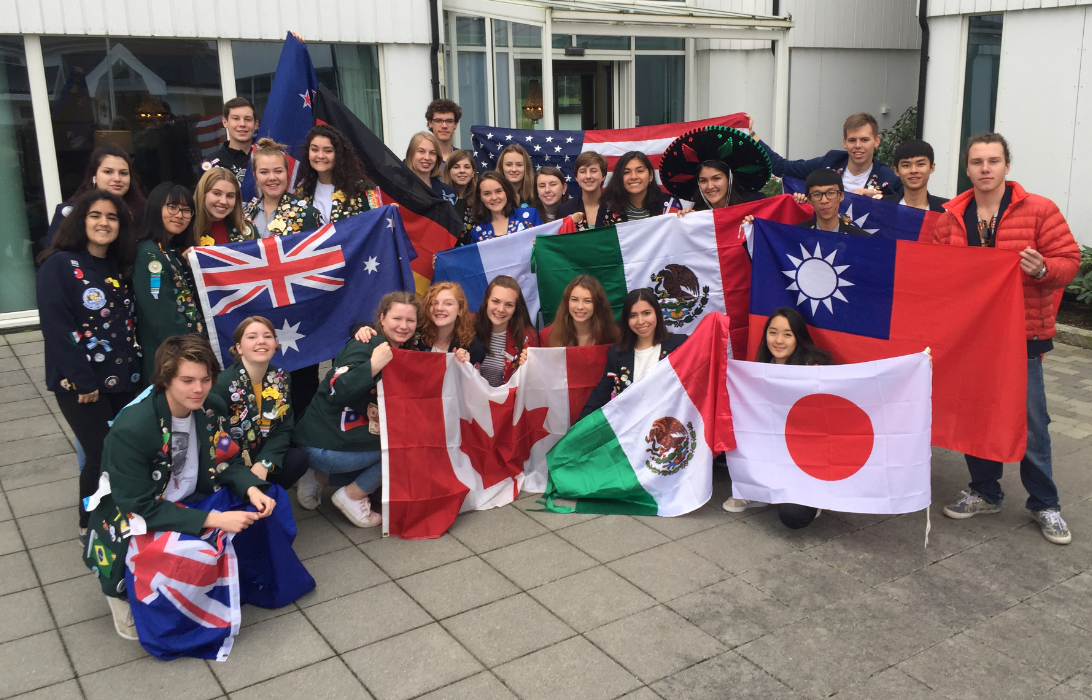 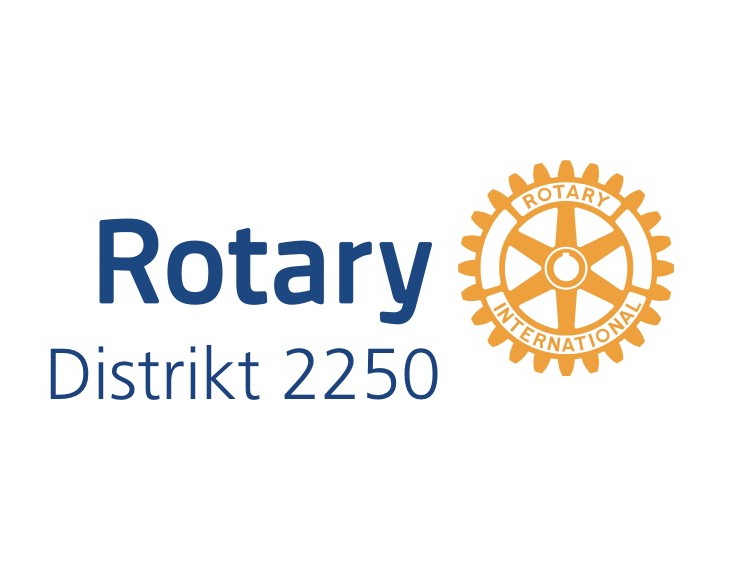 Georgia stipendet
Program etablert av Rotarianerne i Staten Georgia, USA.  
Et 1-årig stipend til studenter mellom 18 og 24 år.
Studere ved college og universitet i staten Georgia USA.
Et ledd i Rotary’s arbeid for internasjonal fred og forståelse.
Ca 90 studenter fra store deler av verden får hvert år denne verdifulle mulighet i et internasjonalt studentmiljø.
Kontaktinfo:
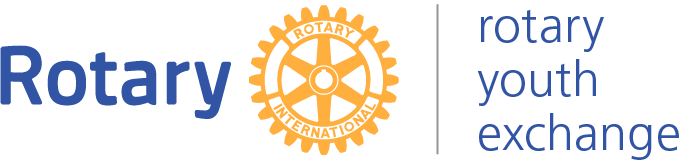 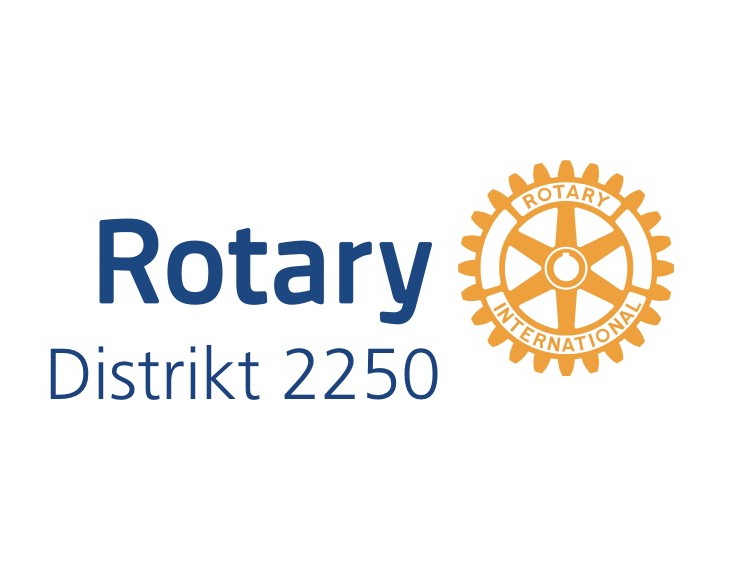 Roundtrips/ Summer Camp
Formål: Bli kjent med et lands kultur og levemåte
Varighet: ca. 14 dager
Aldersgruppe: 15-24 år
Ingen kostnader for klubbene å delta
deltakerne må søke gjennom nærmeste Rotaryklubb
Deltakerne betaler kun for reise og forsikring 
80-100 sommerleirer rundt omkring i verden
Kunngjøring: Januar-april
Oversikt: http://rotaty.no  
Dette kan være neste generasjon Rotarianere 
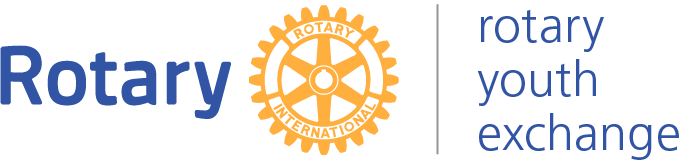 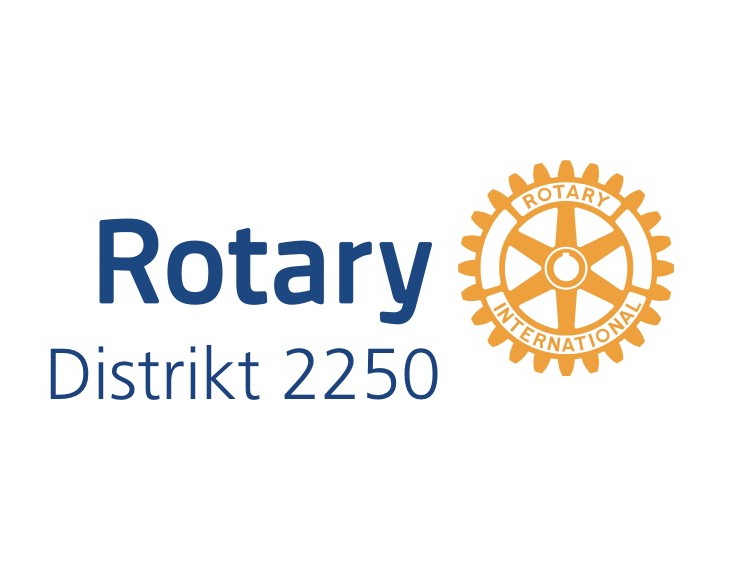 Kontaktinfo.: Roundtrips/ SummerCamp
Programmene administreres av:
Vivianne Jodalen
Engelia 37
2019 Skedsmokorset
Mobil: +47 93 08 43 45
Fasttelefon: +47 63 87 52 06 
vjodalen@online.no
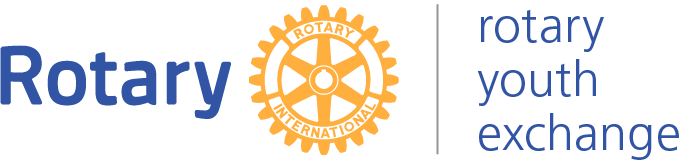 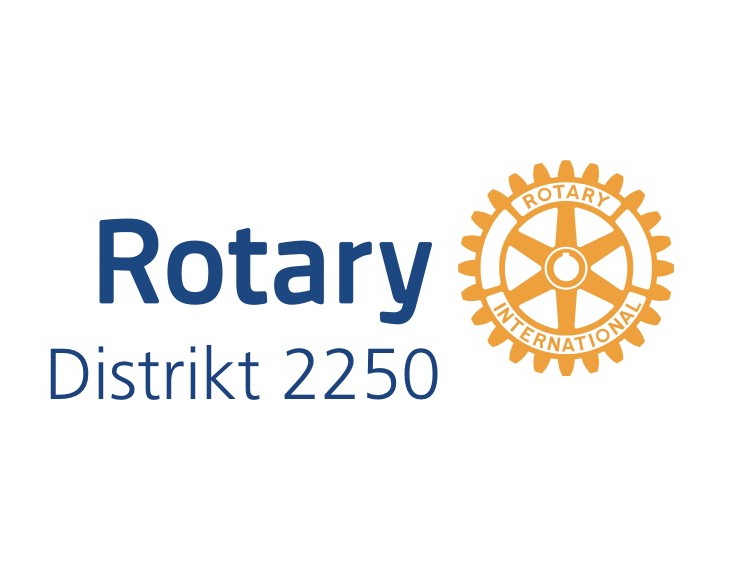 Kontaktinfo. Ungdomsutveksling i D-2250:
Rolf Thingvold
District Chair - DYEO D-2250
Førde Rotaryklubb 
Tlf. 915 51 125
Email: rolf.thingvold@evry.com
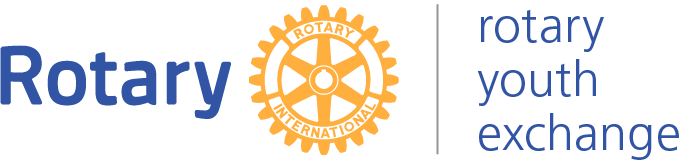 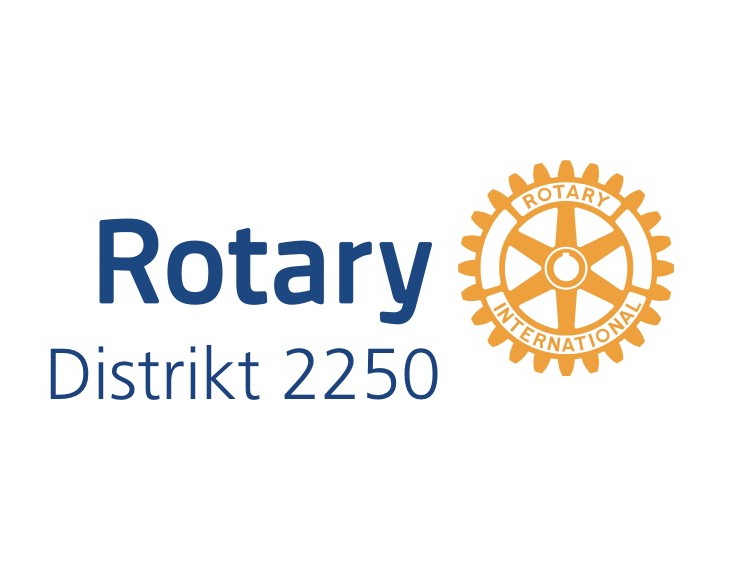 Spørsmål?
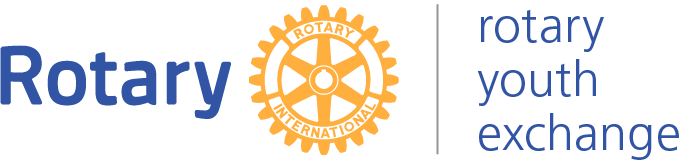